Introducing France
And château-Thierry
France
Key informations about
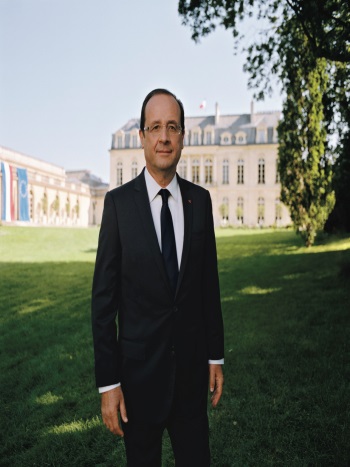 66,03 M inhabitants
Political system : Republic
National Anthem : La Marseillaise
President : François Hollande
Capital : Paris
François Hollande
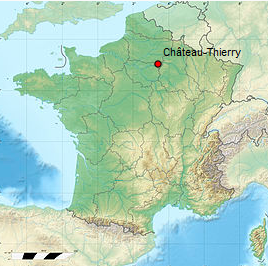 « Liberty, Equality, Fraternity »
Motto :
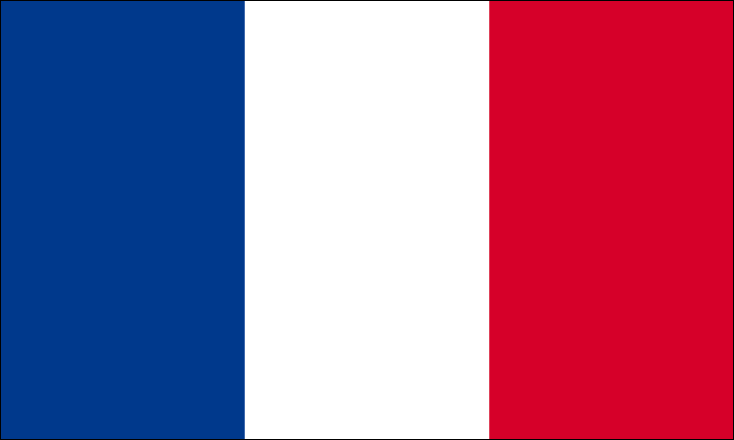 Location of our city
National Flag
Château-Thierry
Region : Picardie
Mayor : M. Krabal
14400 inhabitants
95km from Paris
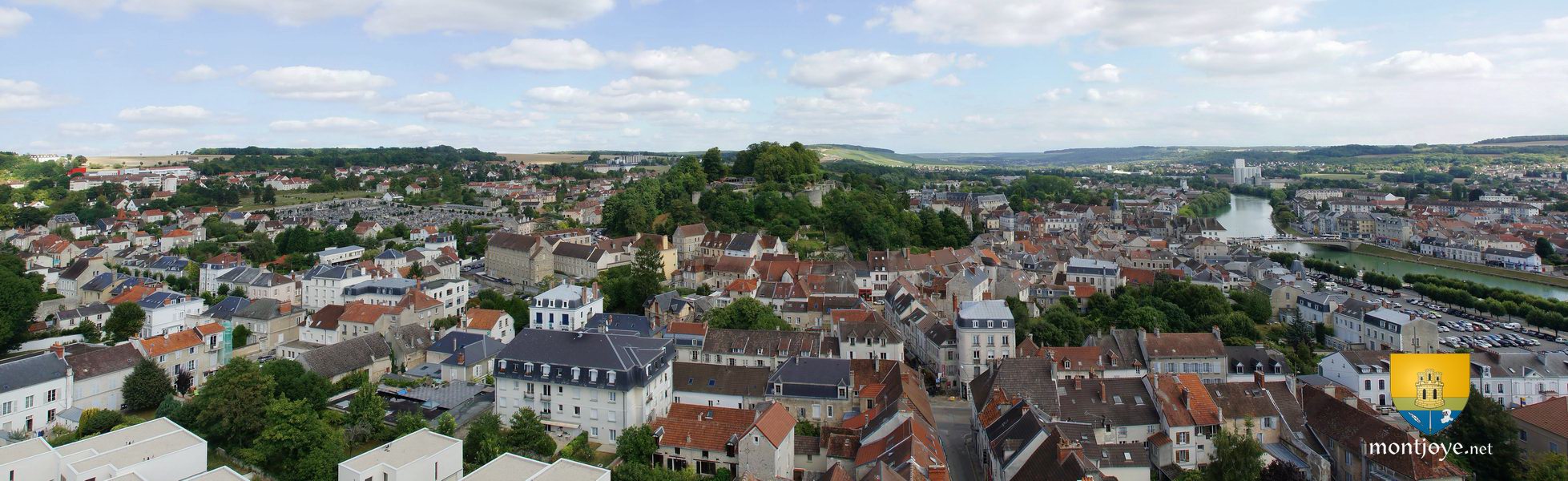 The Old Castle
is part of our national heritage
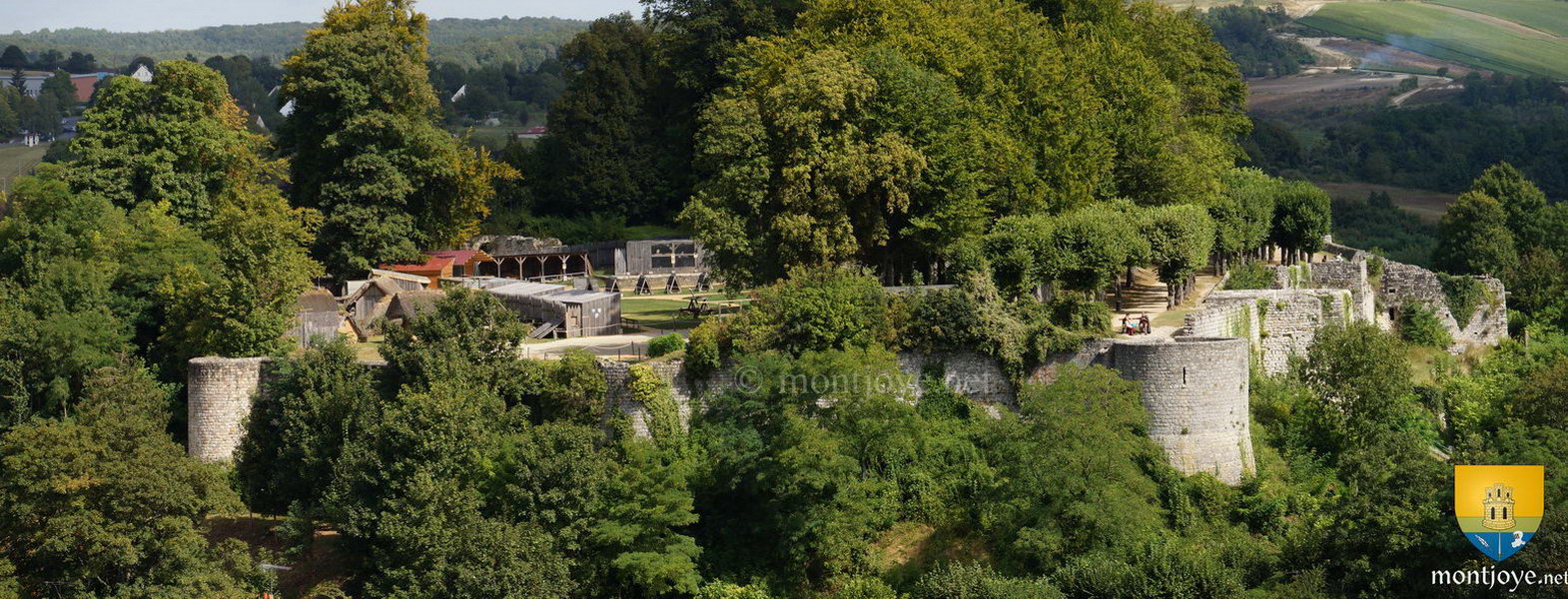 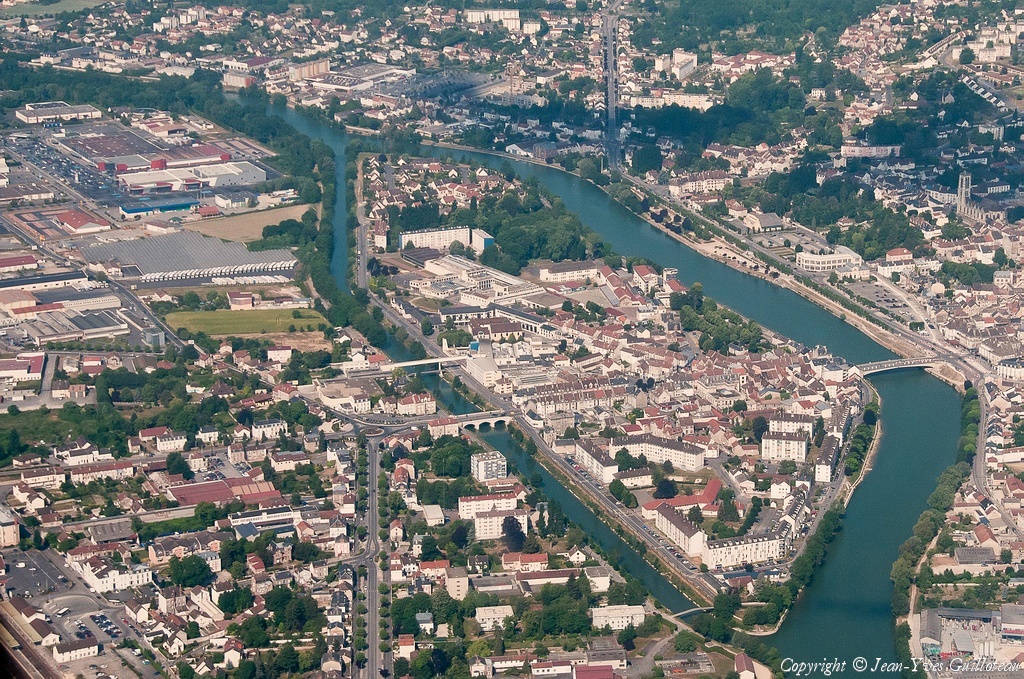 Château-Thierry
Jean de la Fontaine
A famous French fabulist
Born in the 17th century in Château-Thierry
He used animals in order to criticize the monarchy
The most famous fable : The Fox and the Crow
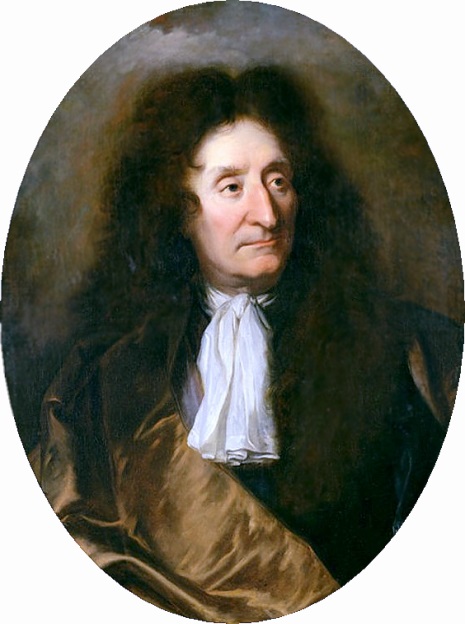 The educational system
We all prepare our A-level degrees
Our students have three different opportunities
The last Comenius Project (2013-2015)
Jean de La Fontaine High School worked for two years on sustainable development with five European partners: Germany, Spain, Netherlands and Norway. 
 Kamenz (Germany), Arendal (Norway), Igualada (Spain) and s’Hertogenbosch (Netherlands).
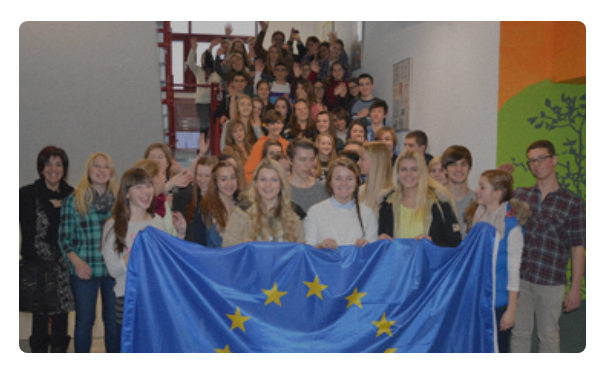 Lycée Jean de la Fontaine
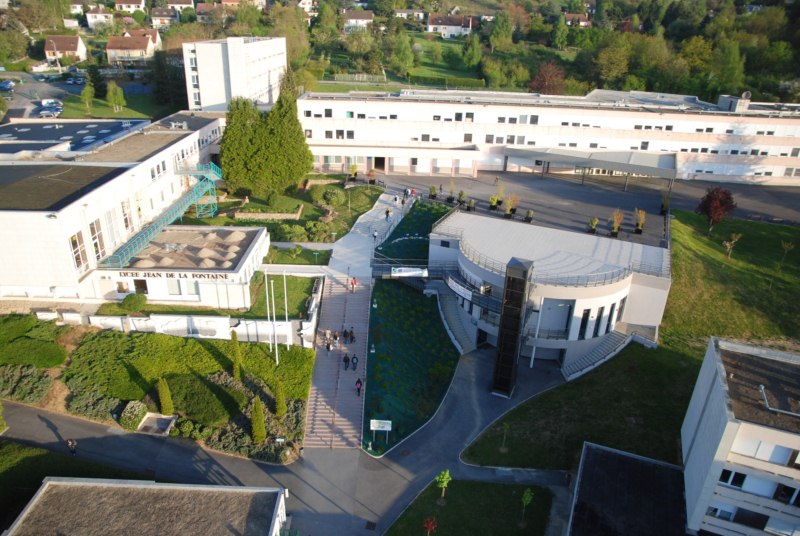 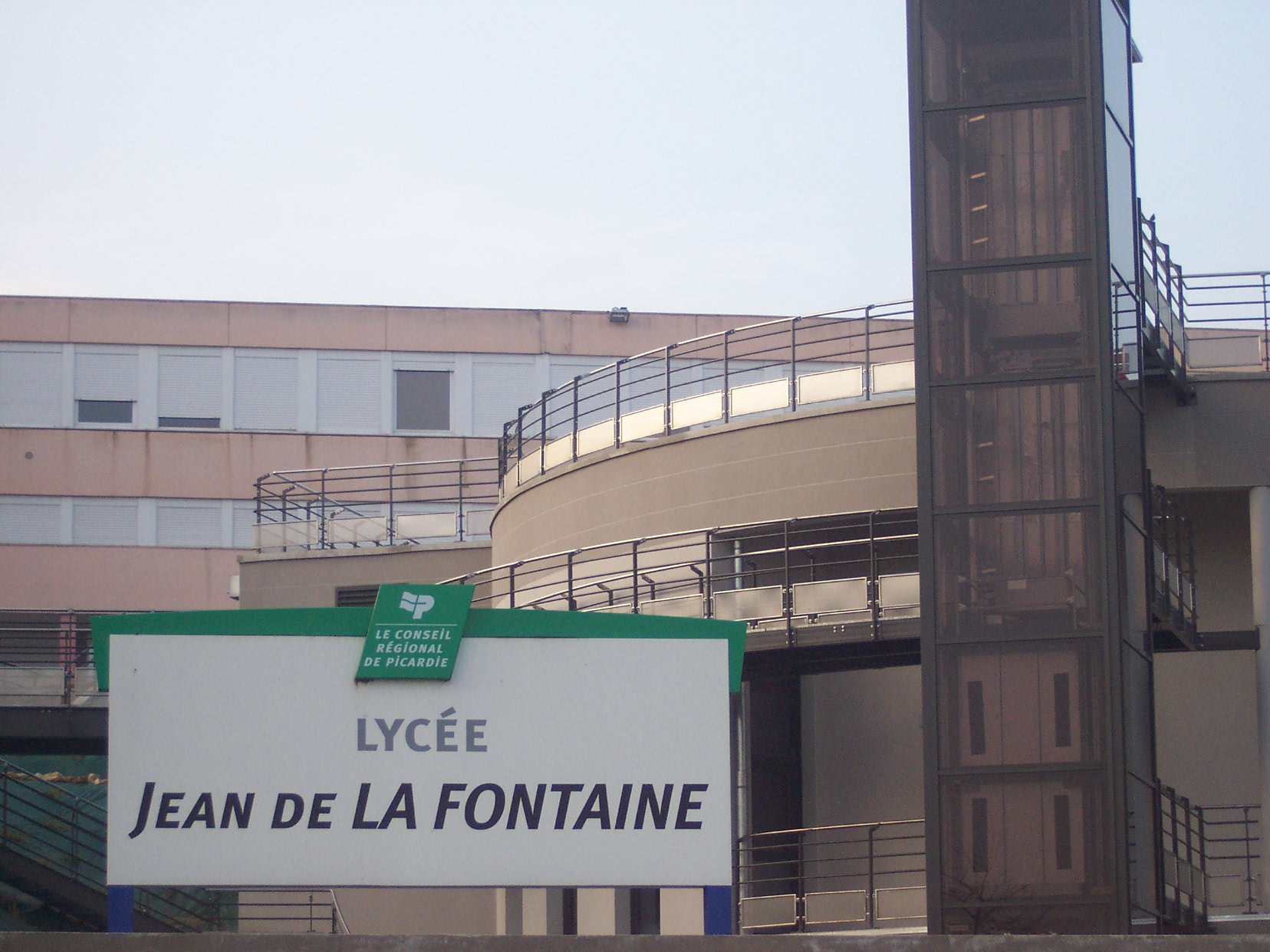 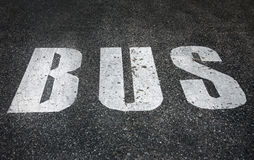 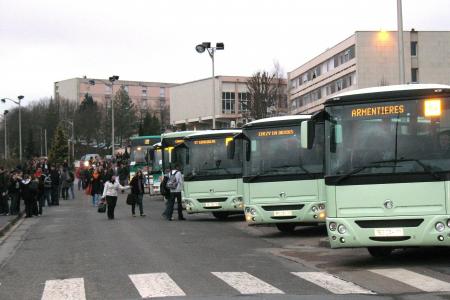 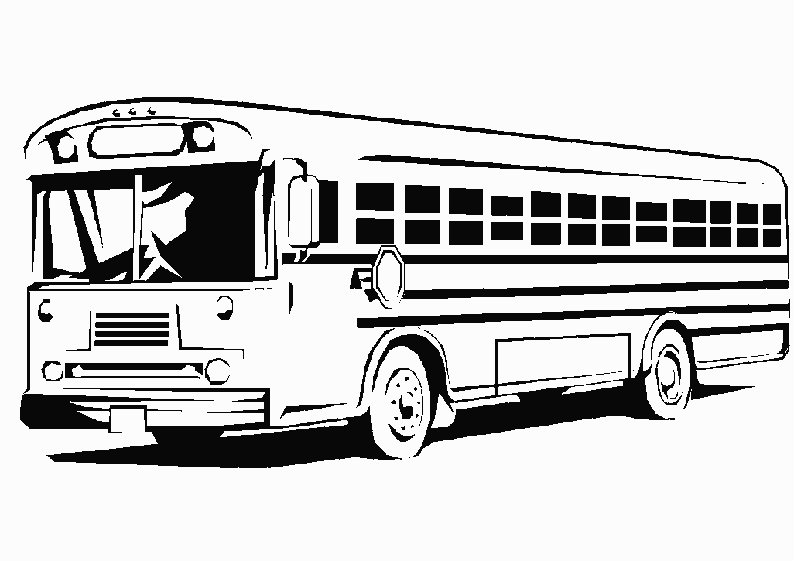 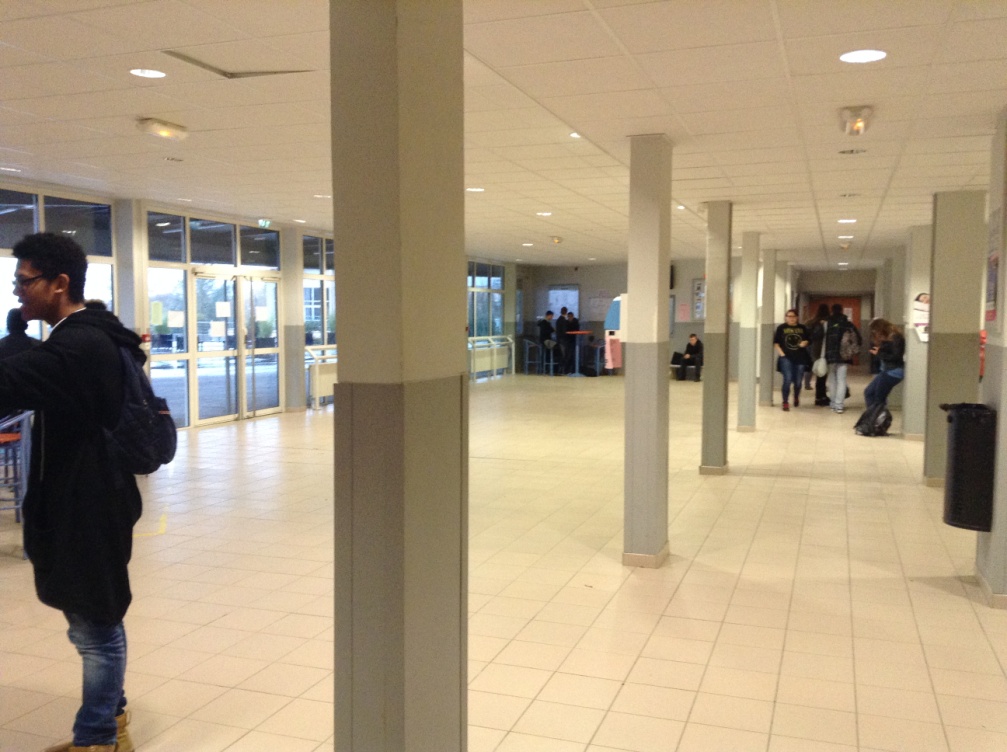 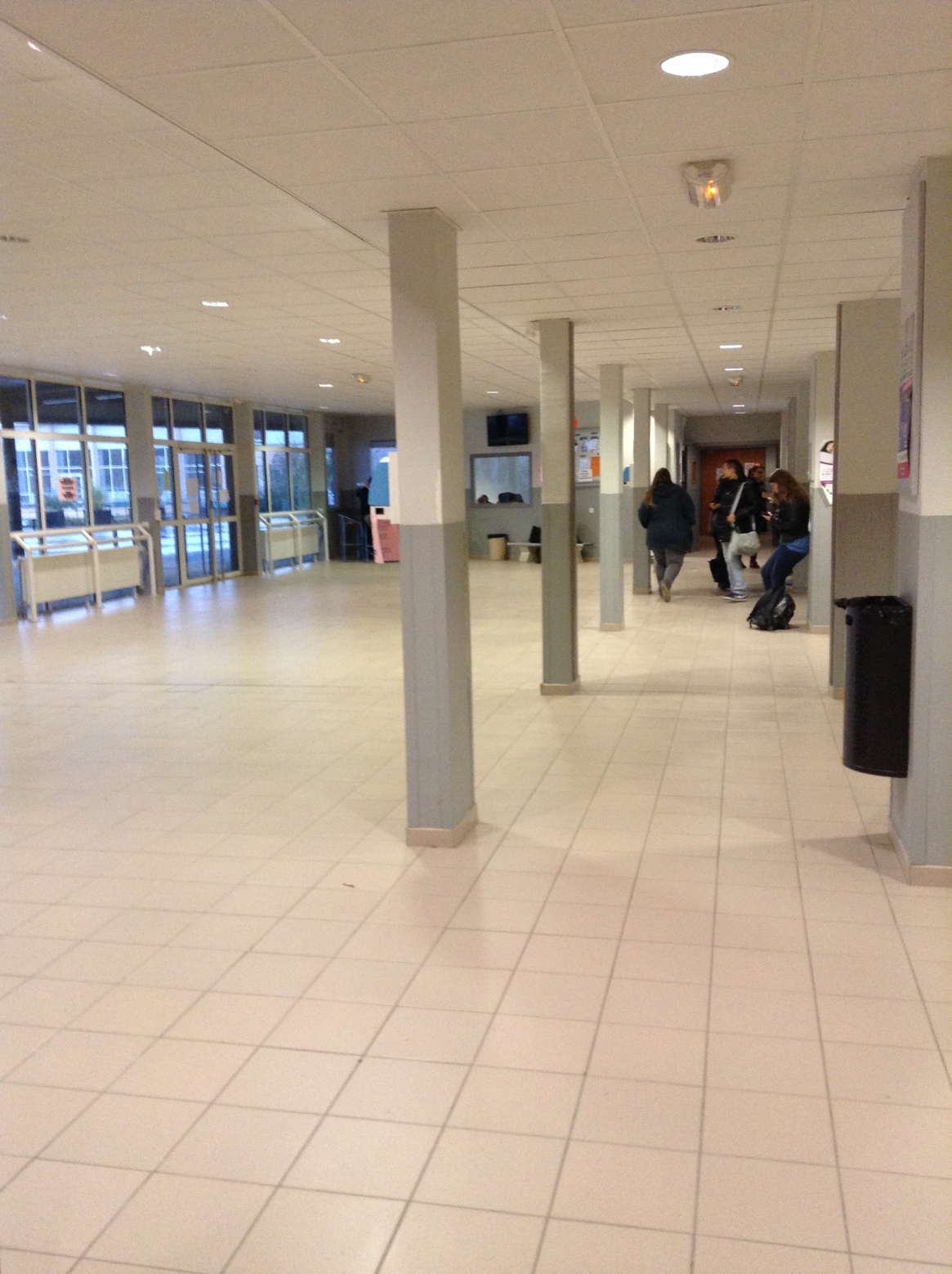 Hall
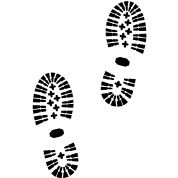 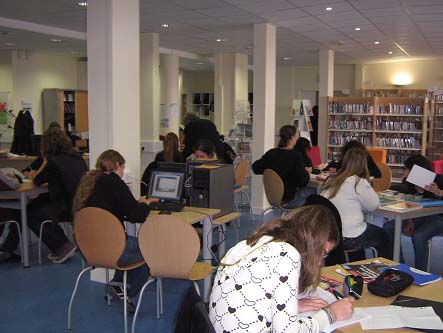 School library and students advising office   ( CDI )
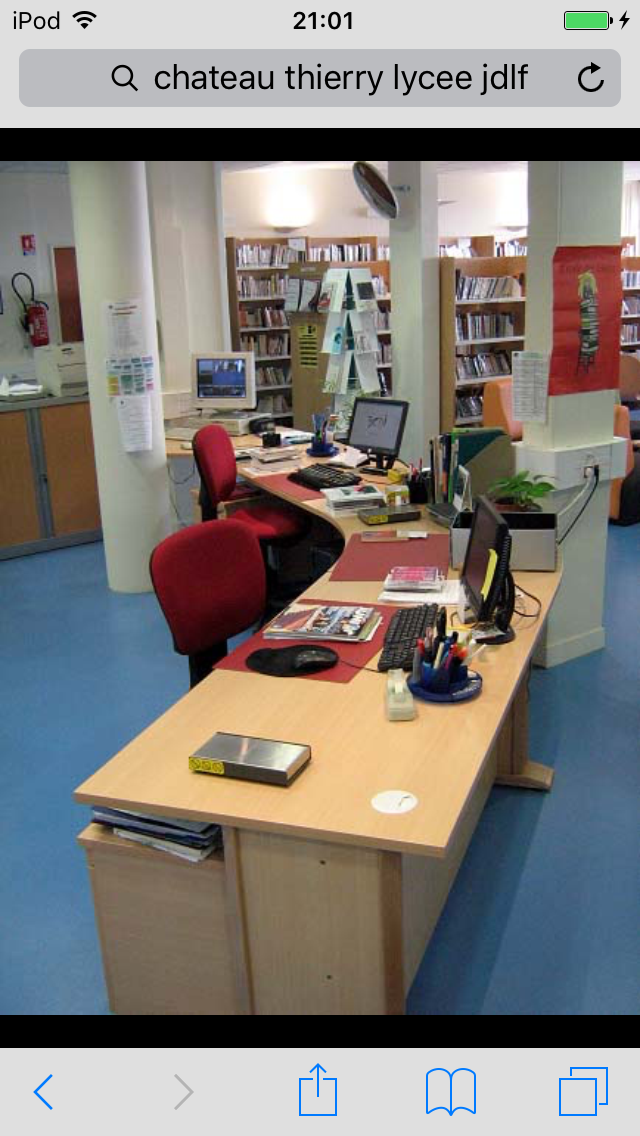 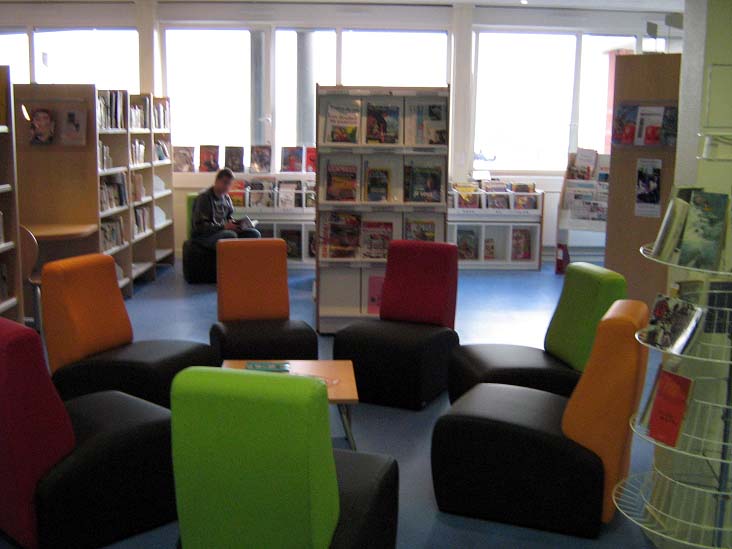 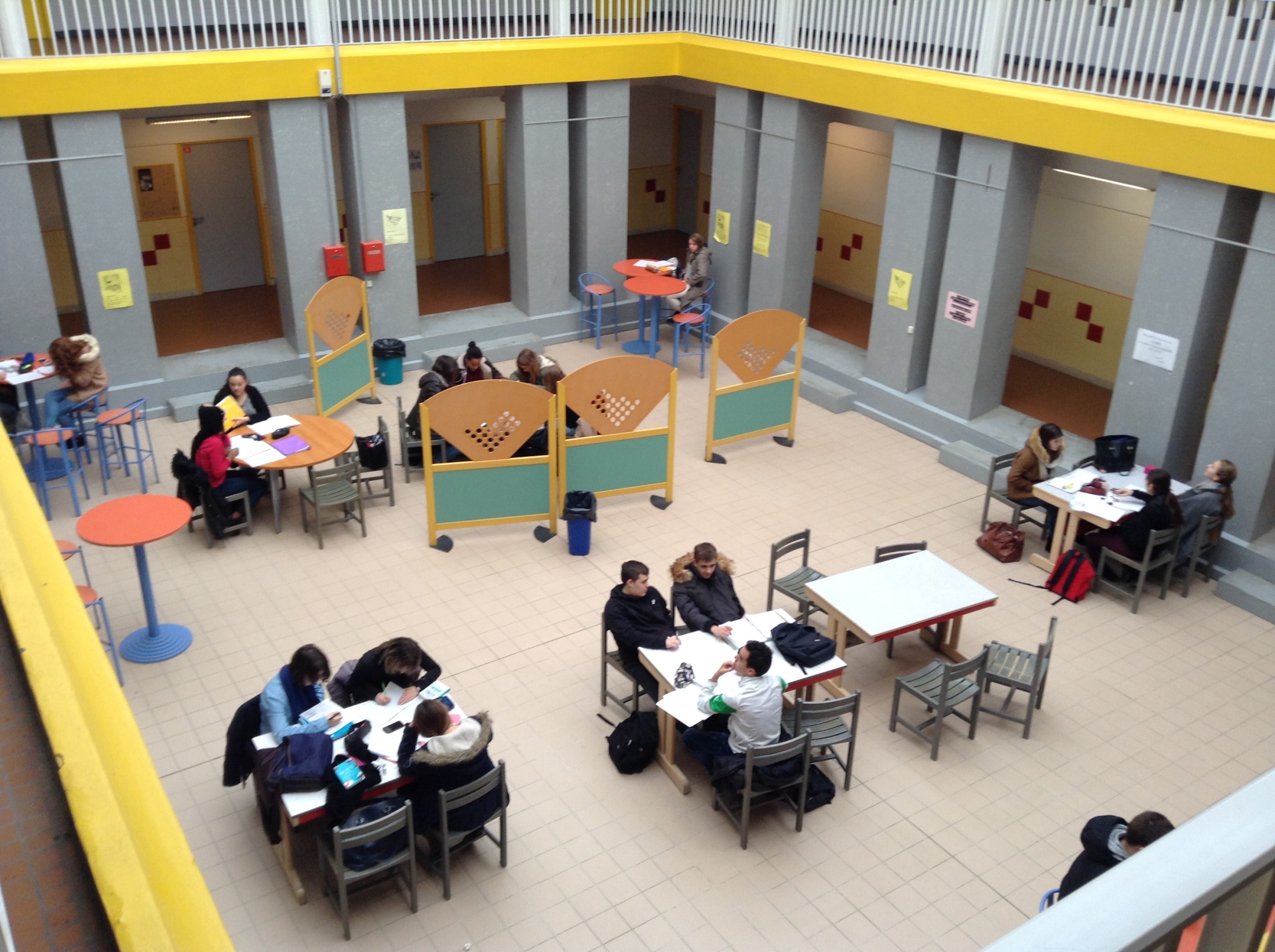 Hall for working (« le patio » )
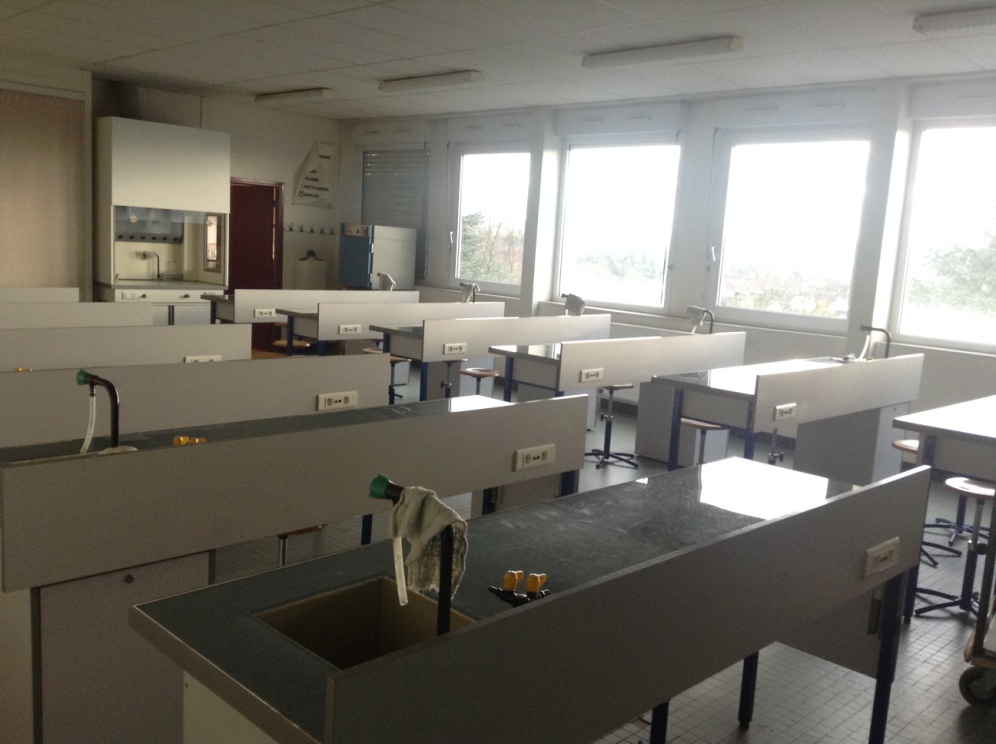 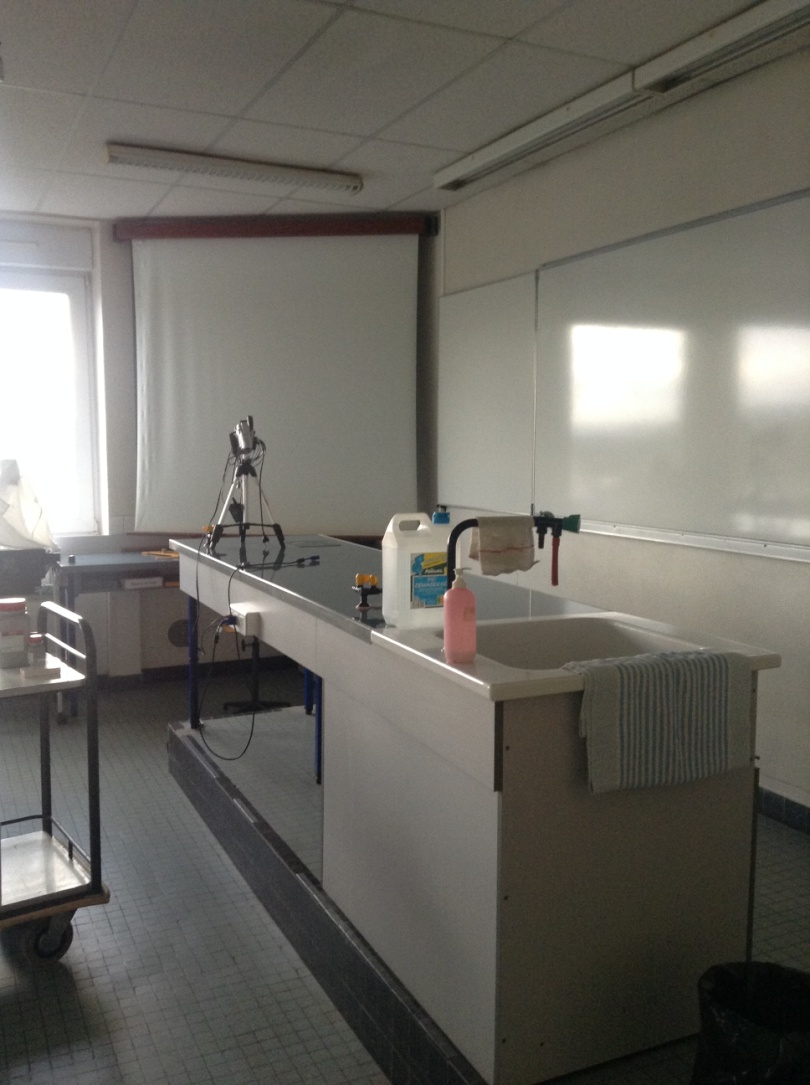 A science classroom
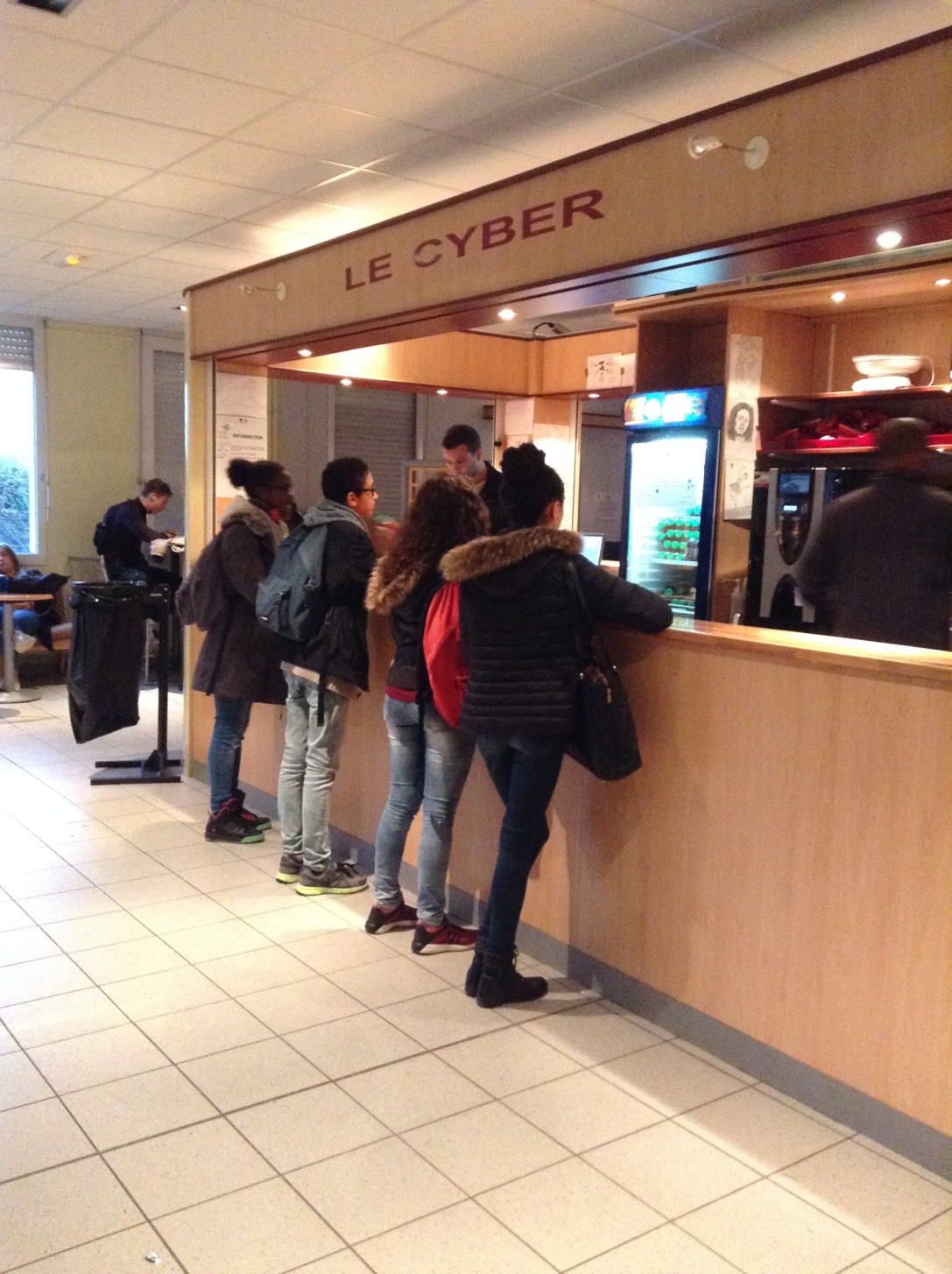 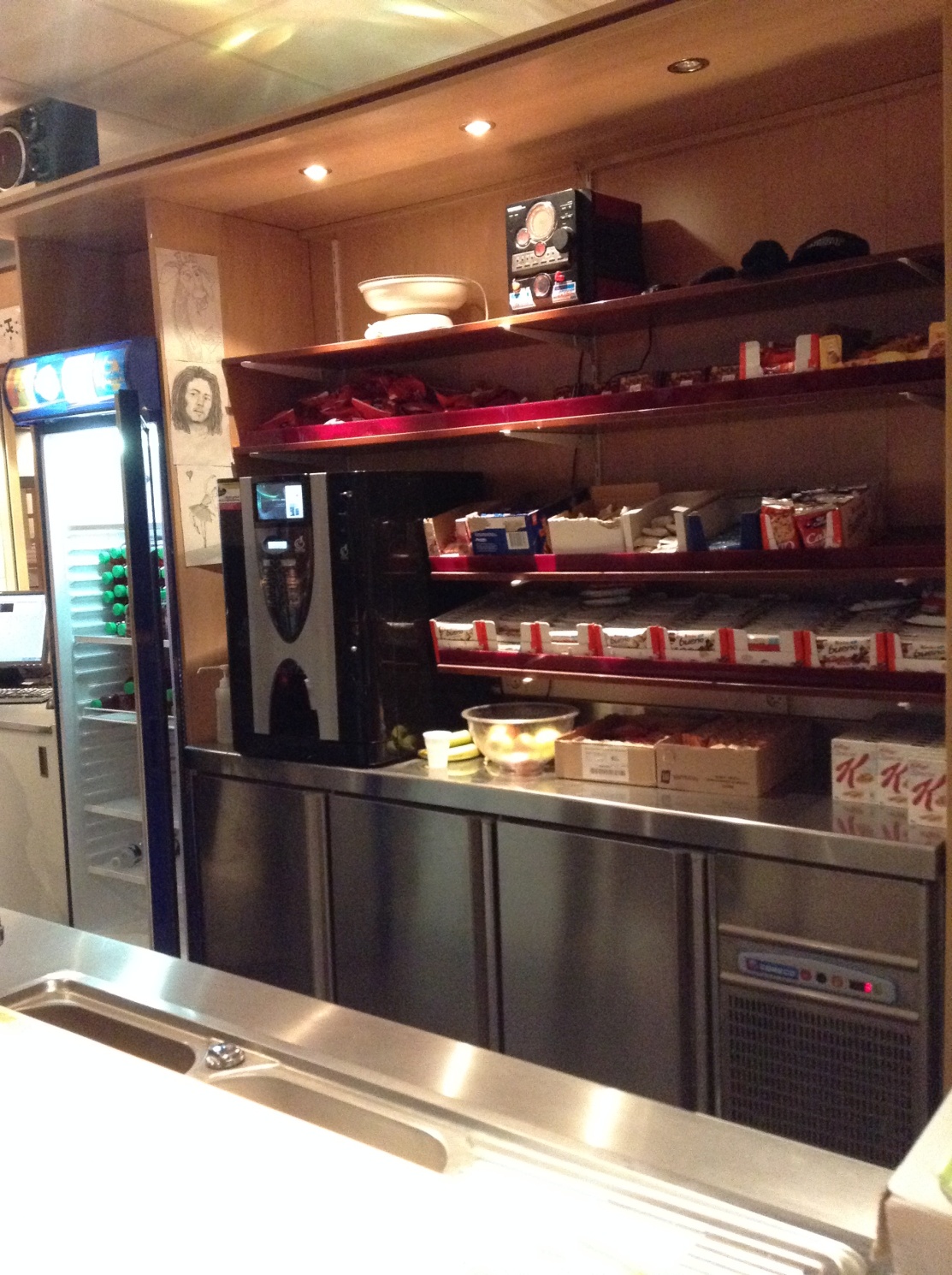 The cyber café
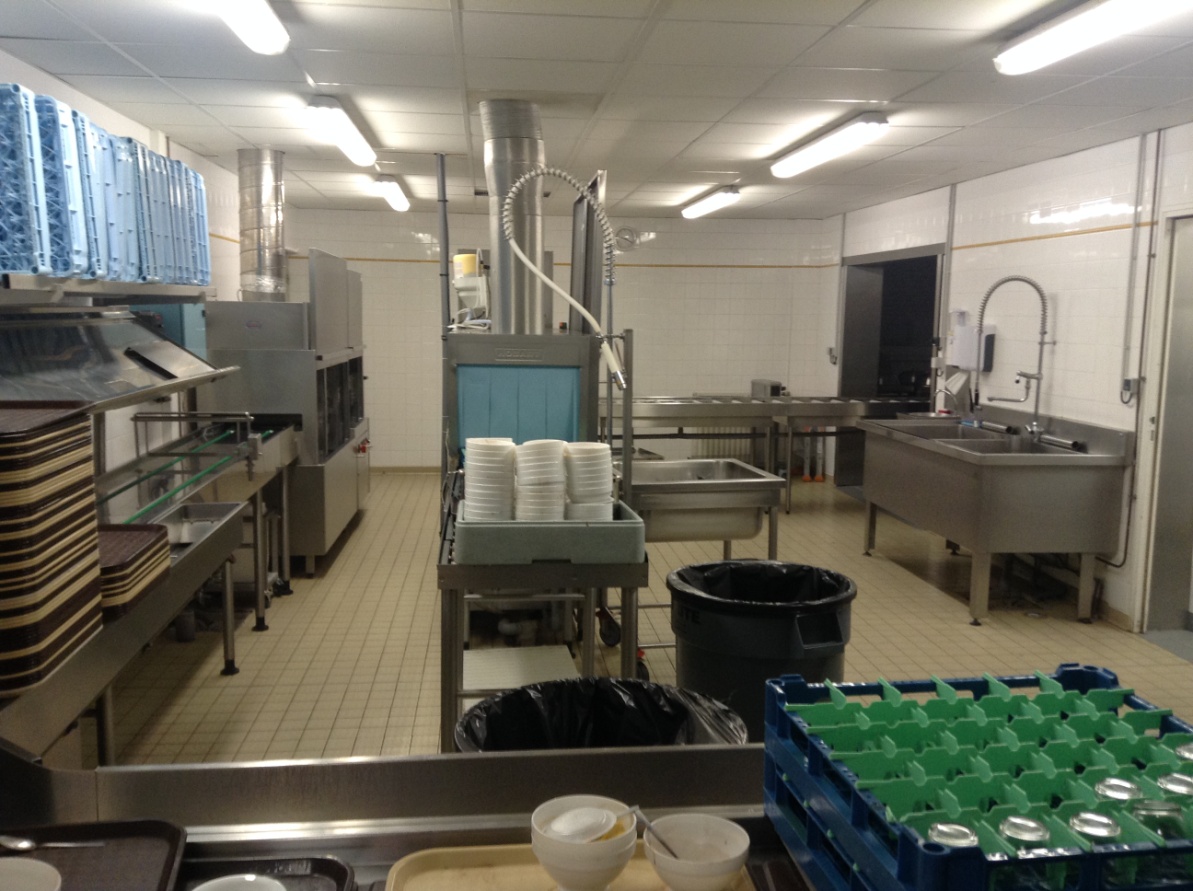 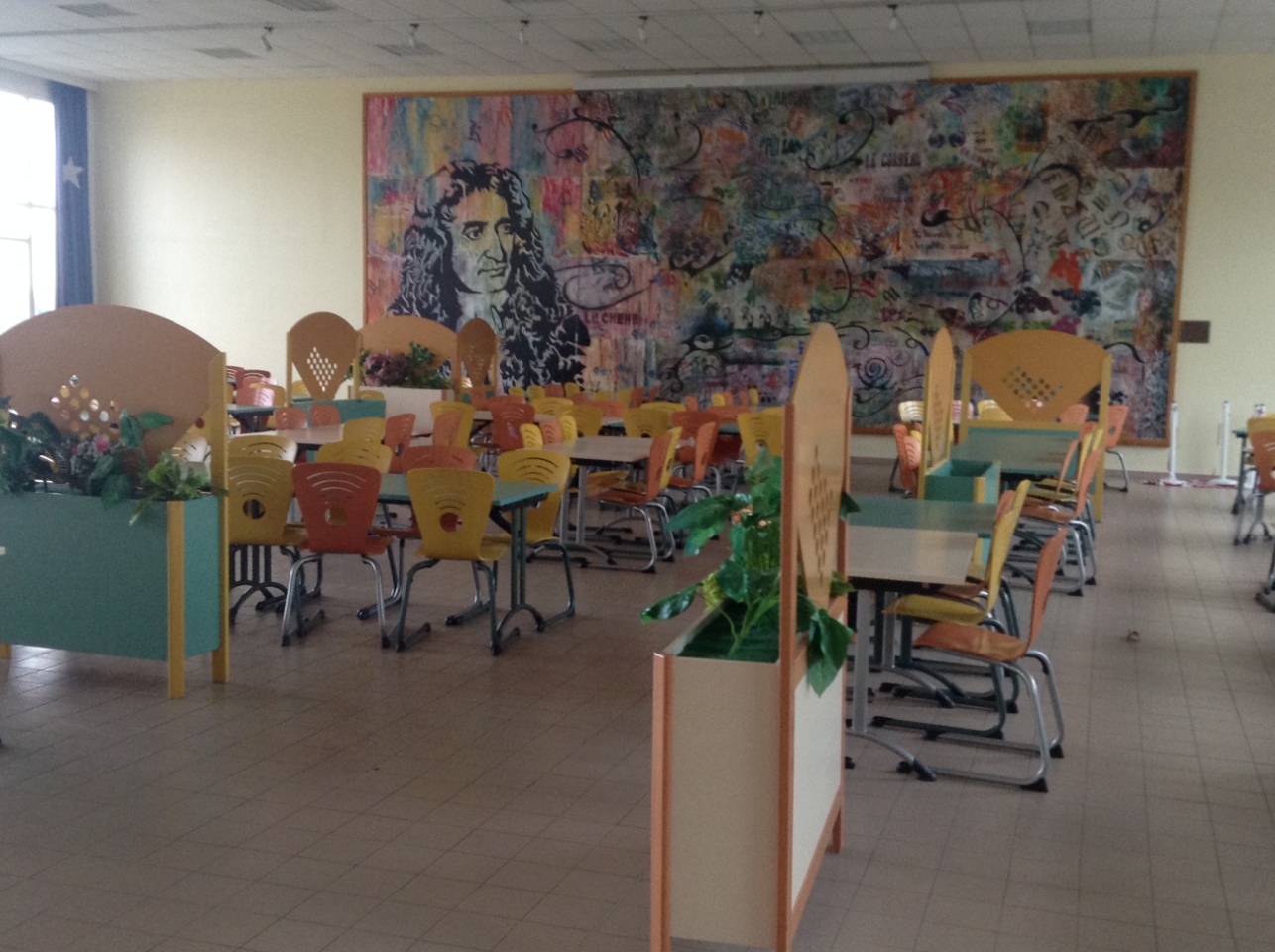 The canteen
 (500 places)
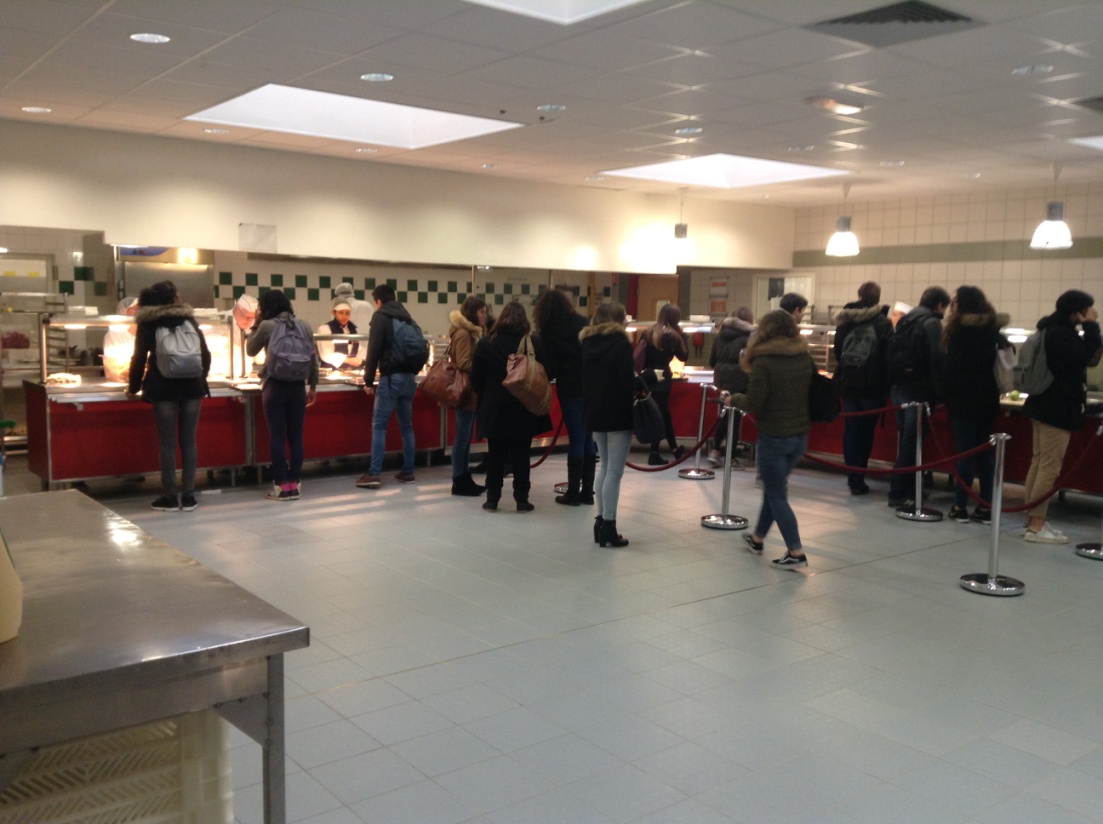 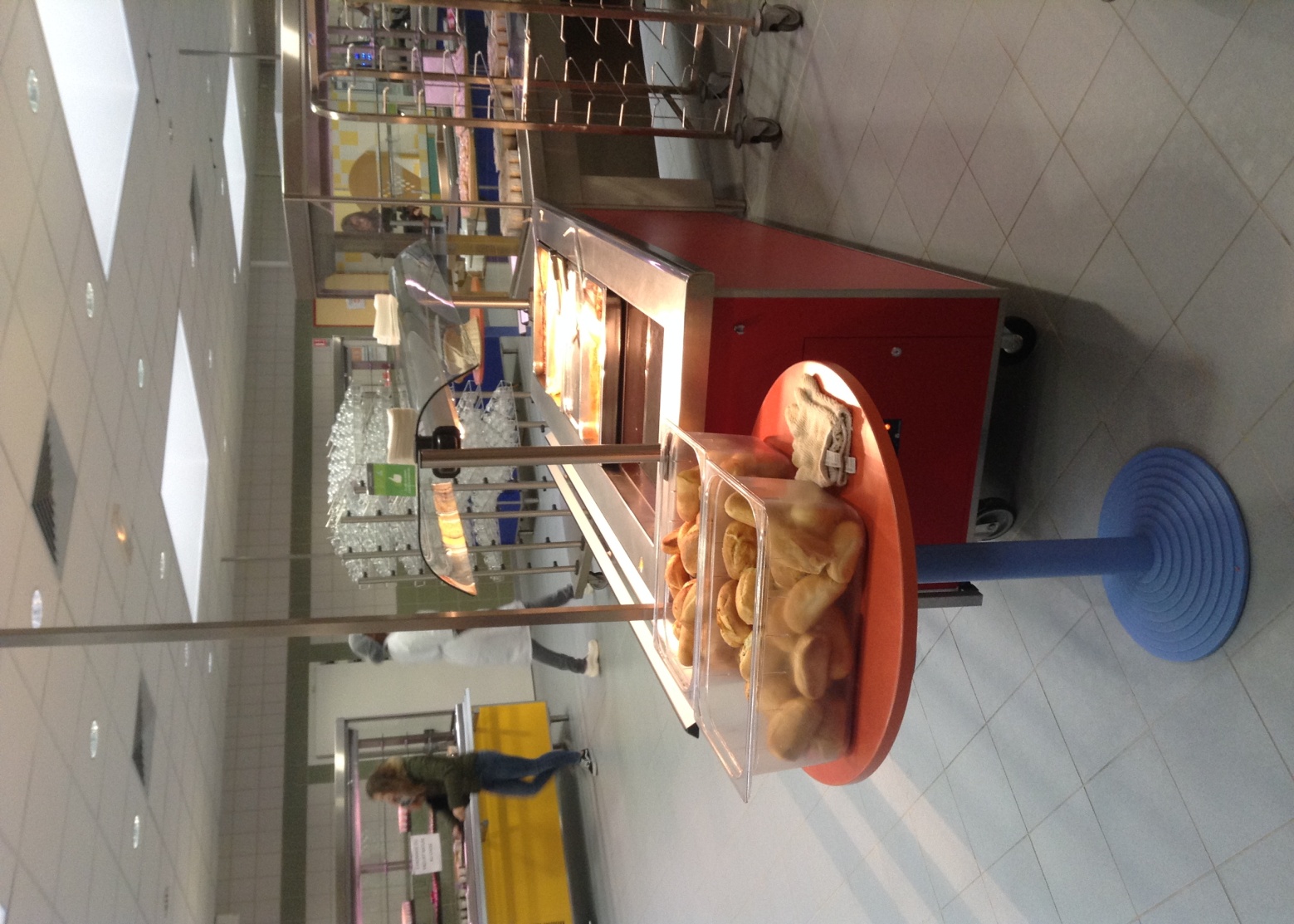 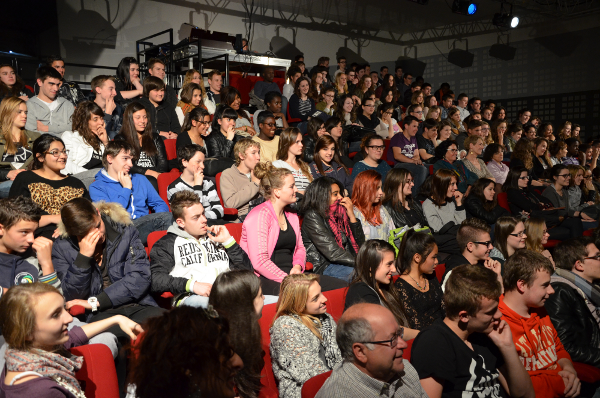 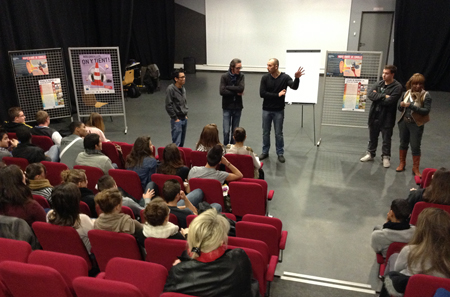 Auditorium  « Estruch »
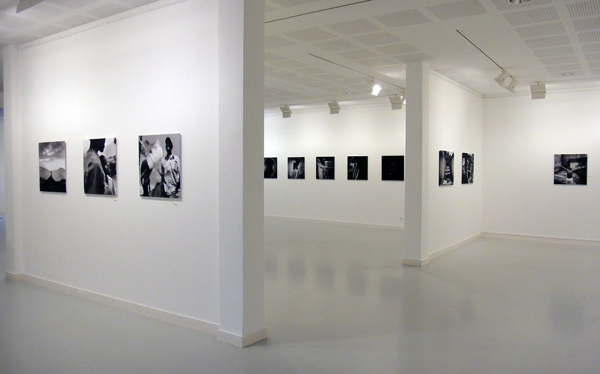 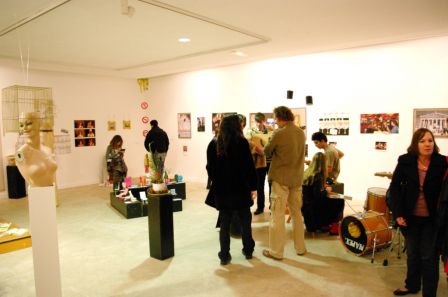 The Art Gallery
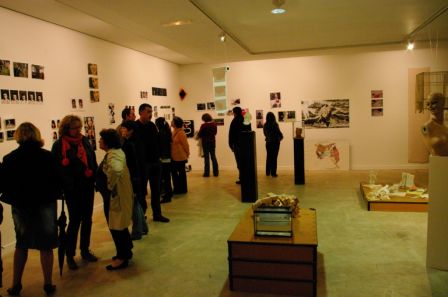 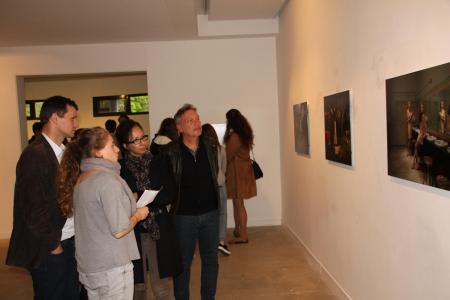 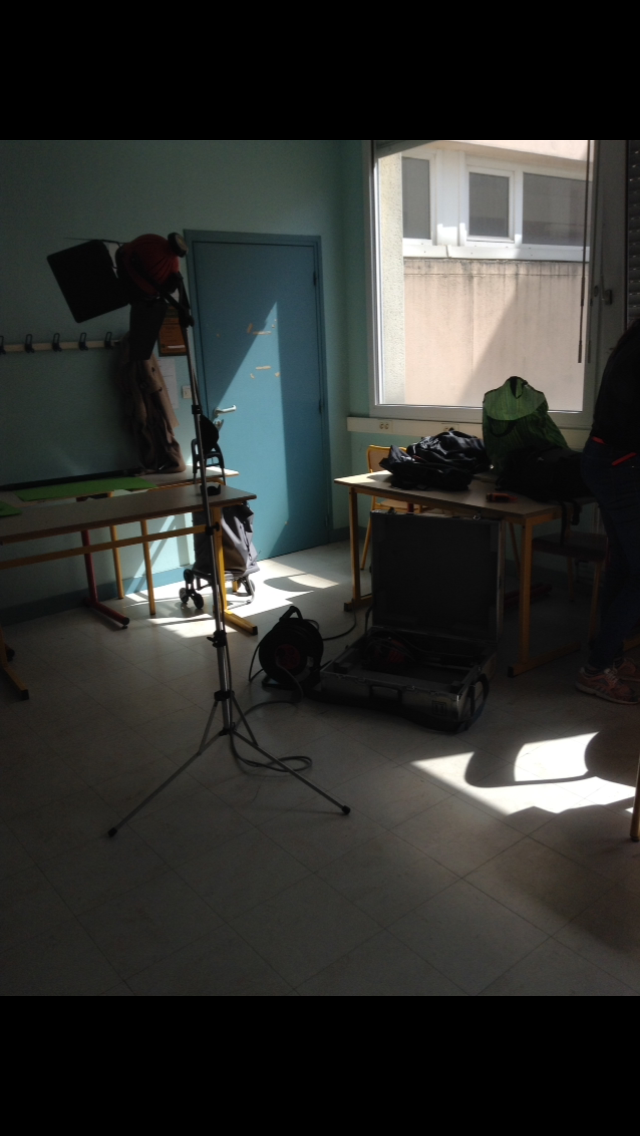 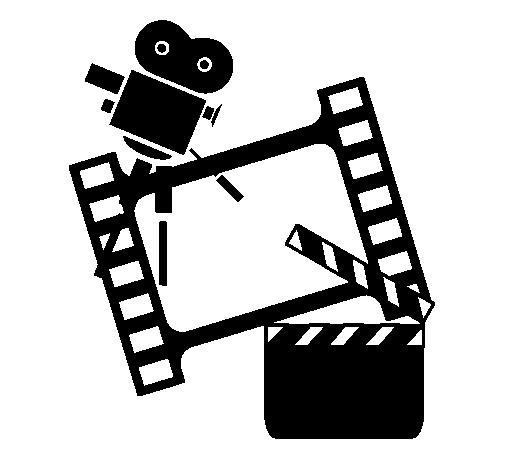 Video workshop !
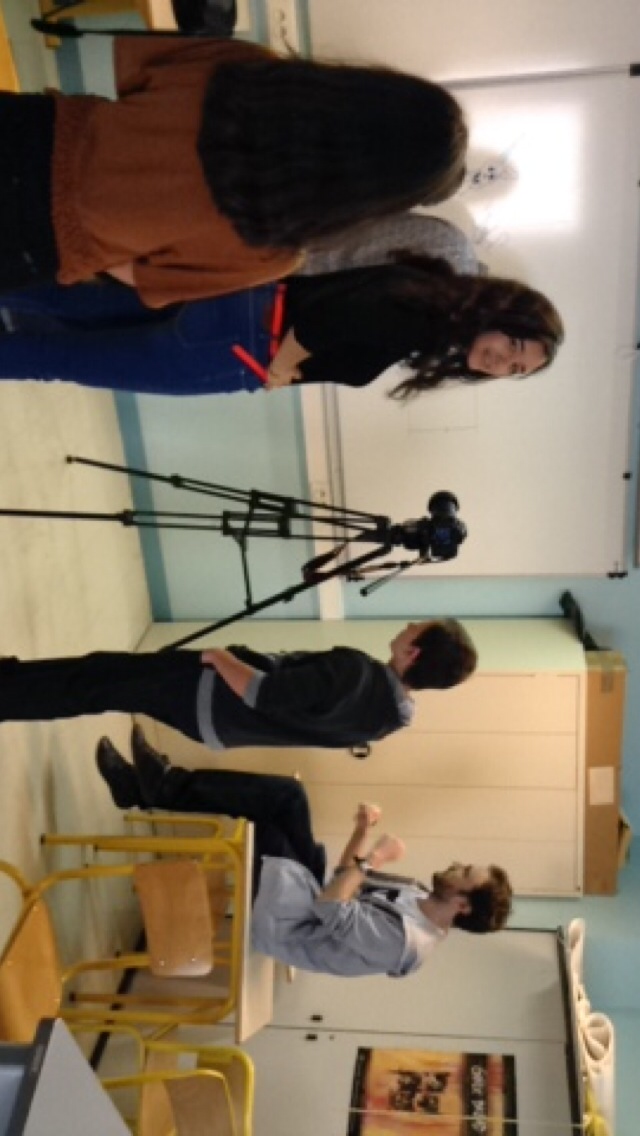 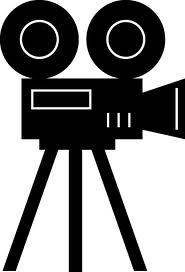 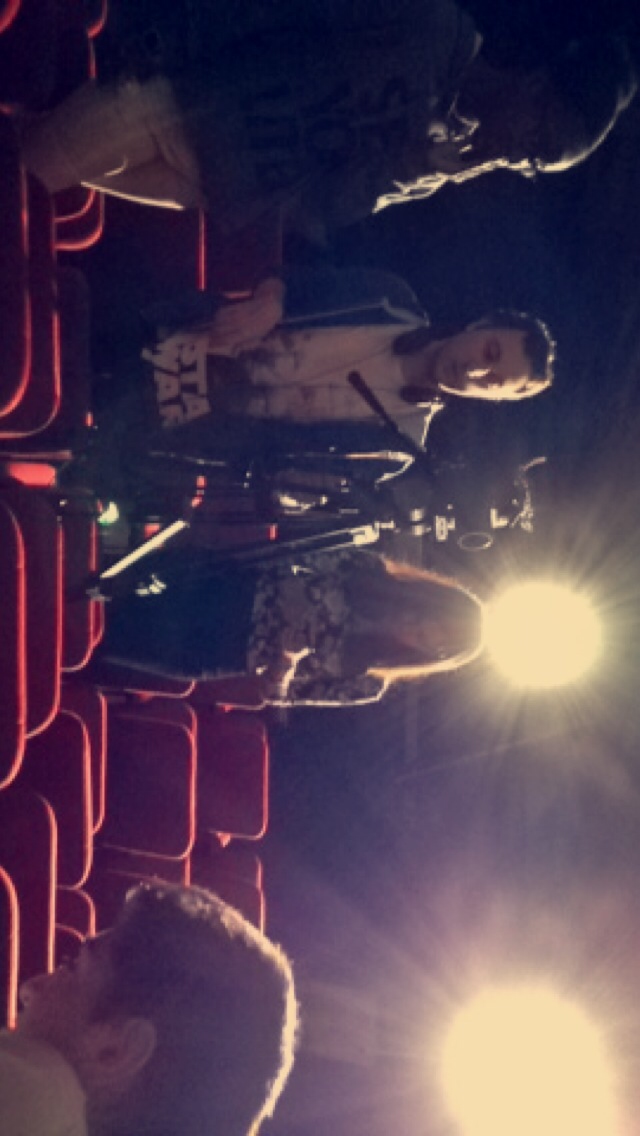 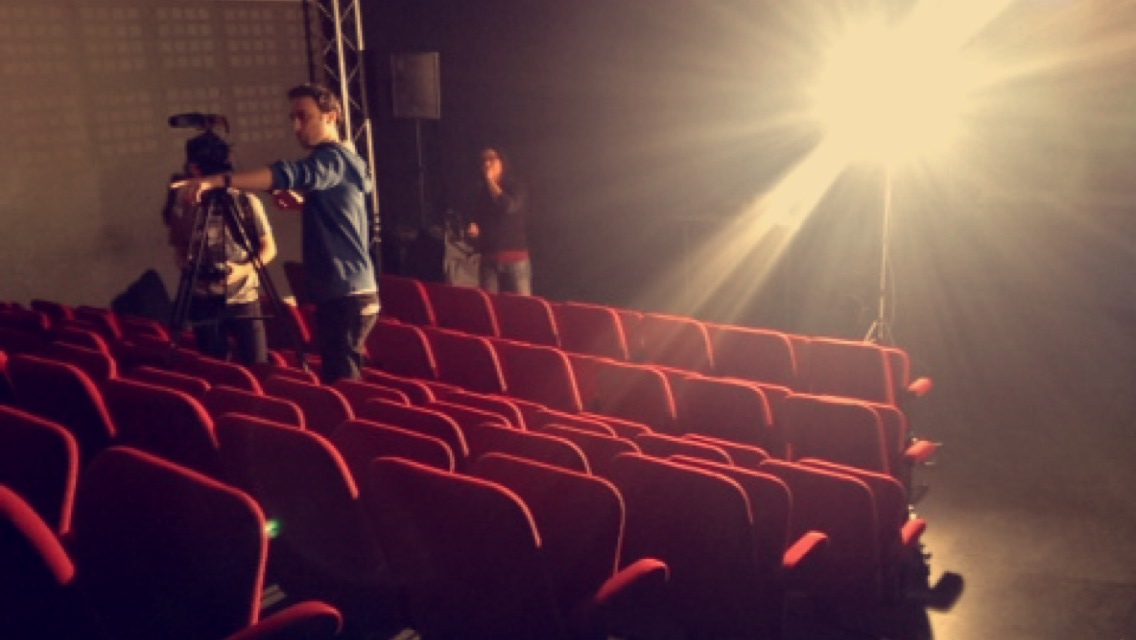 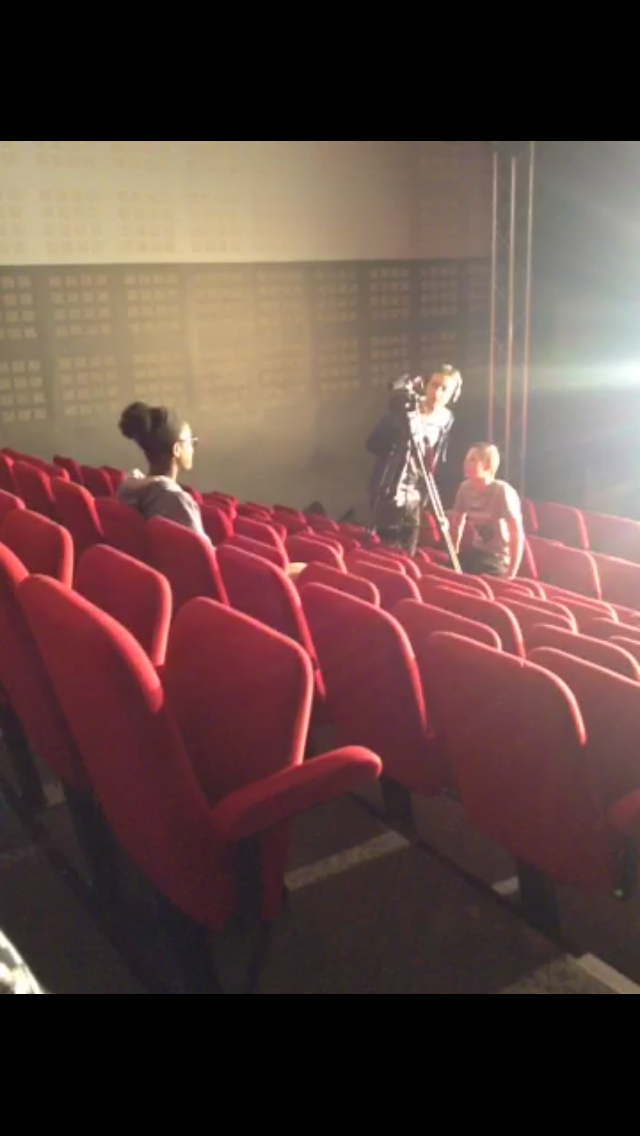 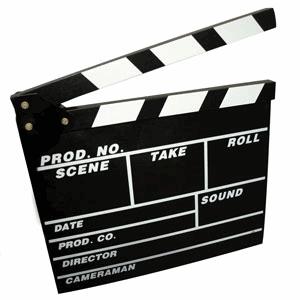 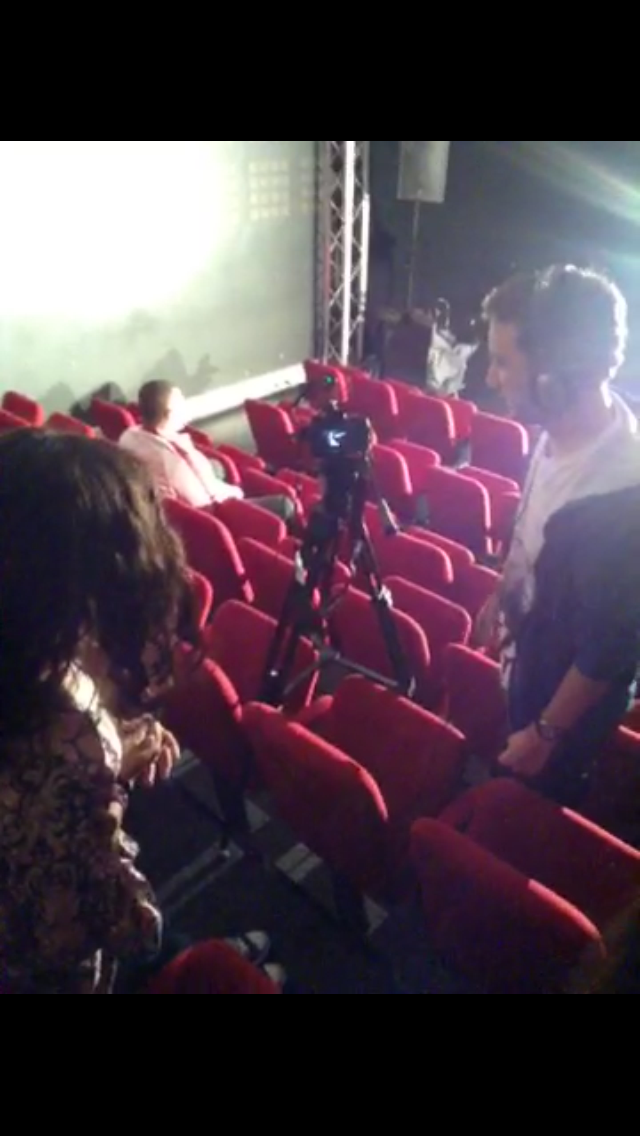 Dance
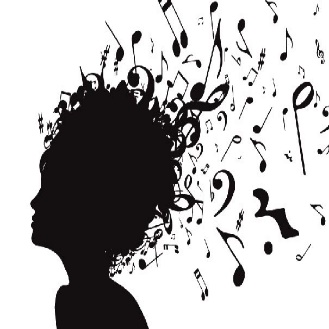 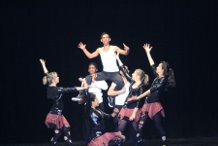 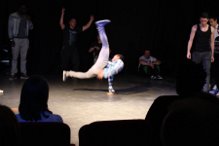 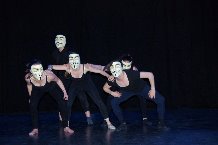 Thank you for your attention , many thanks to our friends from Desenzano
  
Rare as is true Love, 
True Friendship  is  rarer
                                   Jean de La Fontaine